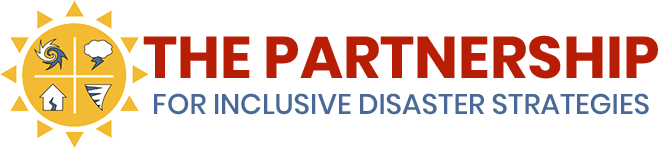 Community Resilience Initiative

Module 4 

The Hard Truth Staff Need to Know to Prepare

www.disasterstrategies.org 
112 N. 8th Street, Suite 600, Philadelphia PA 19107

©2020 The Partnership for Inclusive Disaster Strategies
Ground Rules
Confidentiality
Ask questions
Have Fun!!!
Introductions
Welcome & About Us
Accessibility for this Presentation
To Participate: 

To ask questions on the presentation: Use the Q&A feature
To respond to questions: “raise your hand” button OR type in chat
To ask other questions, or alert us to an issue, type in chat/raise hand
 Ex. “slow down please”
Accessibility for this Presentation
Sign Language Interpreters: 
Drag the frame separating the interpreters from the slides. 
Drag it right or left to adjust the size of the slides and interpreters 


Closed Captions: 
Click the button at the bottom of the screen that says “CC” to start captions.
Overview of Community Resilience Initiative
Four 90-minute trainings
Emergency management basics


Emergency management during a pandemic

Continuing IL work during a pandemic

The hard truth staff need to know to prepare
Module 3 Review
All Core Services can and must be provided during a pandemic and concurrent disasters.
What questions do you have 
on the Module 3 training?
Goals
Module 4 - The hard truth staff need to know to prepare

What to be expected and what not to be expect from government, community, and stakeholders & how to advocate for inclusion 
What to expect and what not to not expect for the American Red Cross and other charitable organizations
What to do when the disability community doesn’t have a seat at the emergency management table 
What new staff need to know about COVID-19 and concurrent disasters
Realities for People with Disabilities in Disasters
People with disabilities are 2 to 4 times more likely to die or be injured in a disaster than people without disabilities in disasters.
COVID-19 Survivors
Without previous disabilities may acquire disabilities
With pre-existing disabilities may acquire new disabilities and pre-existing disabilities may become more significant
It is unknown what disabilities are likely to occur months and years after COVID-19
Why do people with disabilities die and are injured at such disproportionate rates?
Left behind
Lack of equal access to disaster services
Reasons why people with disabilities die and are injured at such disproportionate rates?
Institutional bias: 
Being institutionalized already
Becoming institutionalized
Society facilitating institutionalization
QUESTIONS?
Nursing Facility COVID-19 Deaths in Washington:
56 percent of all COVID-19 deaths in Washington were tied to a long-term care facility.


https://komonews.com/news/coronavirus/new-state-report-says-over-half-of-washingtons-covid-19-deaths-tied-to-nursing-homes
Personal Preparedness has Limitations
Personal preparedness is important but it must be accompanied by systemic planning by local, county, state, tribal, and federal government 
Government planning should assume people with disabilities have not done personal planning. 
It’s not individuals’ obligation to prepare - it’s the government's responsibility to plan with and for, to keep community members safe and respond to disasters
Systemic Barriers to Personal Preparedness:
Economic / Financial 
Privilege 
Access to health care
Access to health maintenance 
Transportation
Question:
What are some personal preparedness tips you use?
Access to Disaster-related Services and Civil Rights Protection Delegated to Charities
Federal and state government still retain their legal obligations - they cannot contract legal obligations away
Reliance on charity organizations is NOT inclusive emergency management  
Charity organizations often follow the medical model approach to disability - influencing the institutional bias
Relying on volunteers has always been problematic, now even more problematic because high percentage of volunteers are older adults who are high-risk for COVID-19
American Red Cross
Relationship with government 
Has authority given by the Federal Government, but the American Red Cross is not a government entity - they have a charter
They share responsibility for mass care with FEMA
American Red Cross Services During Disasters
Sheltering
Bereavement visits
Food
Health maintenance services (not specific to disability, but things like monitor blood pressure)
Bulk distribution of needed items
Mental health services (speaker note, every chapter offers a bit of dif things)
Emergency cash

https://www.redcross.org/content/dam/redcross/atg/PDF_s/GuideToServices.pdf
QUESTIONS?
Do you know what your local                             Red Cross Chapter provides?
Planning is Not Inclusive
Disaster planning has not been inclusive of people with disabilities nor our needs.
Inclusivity throughout means that disability issues and needs of people with disabilities are considered at all stages of planning, response and recovery; and, leaders with disabilities are included throughout the processes.
Lack of Planning Leads to Lack of Equal Access During Disasters
Notifications
Are often times not accessible for people that are Deaf and Hard of Hearing, and Deafblind
Often do not have provide real-time caption and/or sign language on screen during notification and press conferences
Lack of Planning Leads to Lack of Equal Access During Disasters
Shelter accessibility
Getting to a shelter that has steps to get inside 
Shelter that is not physically accessible (i.e. Entrance, bathroom, showers, dining area)
Getting to a shelter that does not have a plan to provide equally effective communication to people who are Deaf or hard of hearing, or Deafblind (i.e. sign language interpreters, and back-up plan)
Or does not have written material in accessible format
Do not have quiet areas or denies service animals
Lack of Planning Leads to Lack of Equal Access During Disasters
Distribution points 
People with disabilities not having access to transportation 

Disaster declarations 
Barriers for people with disabilities (as in most gov services) to applying and receiving services (i.e. question #24 in IA application)

Recovery
People with disabilities are often forgotten/left behind in this process
The HEALS Act
Proposed Federal COVID-19 Relief Package:

Health care providers, including hospitals, doctors and nurses as well as nursing homes and other care facilities, would be protected from liability claims arising out of the provision of care for coronavirus or services provided as a result of coronavirus.

Could strip away several civil rights protections during the public health emergency or until October 2024
Could prevent people from prevailing in legal action
The HEALS Act
Proposes to protect businesses, entities, nursing facilities from individual’s prevailing in legal action in regards to discrimination during COVID-19 including but not limited to, in employment and public accommodations.
https://www.cornyn.senate.gov/content/news/cornyn-measure-will-protect-health-care-providers-schools-charities-and-small
Questions?
FEMA Assistance During COVID-19
Public Assistance
Getting infrastructure assistance that state requested 
Individual Assistance
	Just Crisis Counseling
Assistance Available when a Major Disaster is Declared
Not all programs activated in all disasters
Assistance is based on what is requested by the Governor or Chief Tribal Executive and identified needs
The Hard Truth: What Not to Expect/Assume
Don’t expect to be rescued!
Although the federal government says they prioritize rescuing people with disabilities during disasters - it is often not what happens in the middle of a crisis 
Example - Rooted in Rights- Right To Be Rescued video -
The Hard Truth: What Not to Expect/Assume
Don’t expect equal access to disaster-related services.
The Hard Truth: What Not to Expect/Assume
Don’t expect full reimbursement from the government.

Although the federal government provides Individual Assistance in disasters, it’s limited.
The Hard Truth: What Not to Expect/Assume
Don’t expect a quick return to “normalcy.”
The Hard Truth: What Advocates Should Expect/Assume
Expect states taking care of themselves 
Assume that there has been little preparation for concurrent disasters
Question:
Have you had expectations or assumptions that weren’t met in a disaster?
Given The Realities, What Can We Do?
Continue to:
Advocate 
Organize
Hold Accountable 
Reject segregation
Nothing About Us Without Us
What issues have you previously advocated your government (local, state, tribal, federal) and private sector? 
What will you advocate for now?
Advocate Your Local & County Government:
Disability Representation 
PPE & Instructions on where and how to obtain it
Information about testing for people who don’t drive or have cars
Civil rights not delegated to charity
Advocate In Your State:
Disability Representation 
Access and functional needs coordinator at state emergency management
Civil rights protection on state level
Advocate in Your State:
Voting independently at home for people who do not read print
Policies about
Making testing available without using a car
Non-congregate shelter for people experiencing homelessness
Congregate settings including nursing facilities
Advocate the Federal Government:
Disability Representation
Equal access to disaster-related services from FEMA, HHS, HUD, and other agencies
Enforcement and monitoring of civil rights in disasters
Adequate funding
Stakeholder engagement with community members
Advocate the Private Sector:
Reasonable modifications of policies
Curbside service when people can't wear masks
Compliance with all of the other ADA requirements- admitting services animals etc.
Funding
The government systems don’t plan,
but disability advocates should!
How can your CIL begin to or continue planning for disasters?
Roles of CILs Given The Realities
Convene
Bring emergency management, public health and the disability community together at the table now
If you don’t have a seat at the table build a new table
Build and nurture relationships
How has/can your CIL be convener?
Getting to the Table & Optimizing Outcomes:
Use your advocacy skills
Keep in mind - just because you may be at the table, doesn’t mean you aren’t on the menu 
Demand your space and that your voice be heard 
Be persistent
Role of CILs Given Realities
Assume a local leadership role!
How has/can your CIL assume a leadership role?
Roles of CILs Given Realities
Navigation & Negotiation 
Government / decision making space at local, state, tribal, and federal level 
Emergency management space 
Community stakeholder space
How can your CIL play a role in negotiations?
Roles of CILs Given Realities
Collaboration
Cross-disability & singular focused disability organizations
Disability-related providers & disability-led organizations, ie. Disability Rights Washington
Disability-led organizations & policy/decision makers
Roles of CILs Given Realities
Collaboration
Non-disability related organizations (possible allies)
Multi-marginalized communities 
Individual advocates 
And beyond!
Has your CIL collaborated?
Roles of CILs Given Realities
Plan
Add people with disabilities into all plans at all levels!
What role has your CIL taken in the planning process?
Roles of CILs Given Realities
Transition
Get people out of congregate settings
Divert them from going to congregate setting
Have you been successful diverting people from and transitioning people out of congregate settings?
Roles of CILs Given Realities
Amplify
Share good and bad stories/testimonies with press and community
Have you had the opportunity to share stories?
Roles of CILs Given Realities
Education of consumers/participants/public:
How COVID-19 impacts disabled people
COVID-19 precautions
Civil rights protections/obligations
Inclusive emergency management
What are you doing to educate participants and community members?

What has worked?
Roles of CILs Given Realities
Demand accountability
Be at the table 
Make a “paper trail” documenting correspondence, notes, etc.
Hold entities and individuals accountable to their agreements 
When agreements aren’t kept, consider working with Disability Rights Washington
What have your experiences getting to the table been like? 

What’s happened at the table?
It’s Never Too Late to Get Involved & Active!
Scenario
Even though some staff from other CILs have good relationships with Emergency Management and the Department of Health, you just can’t seem to connect. 
What are some steps you could take to build a relationship?
Check-in
List five (5) things you or staff at you CIL can do to support consumers/participants during COVID-19.
List actions your CIL can do to keep people out of congregate settings.
Name actions your CIL can take to get people out of congregate settings.
Thank You!
Contact Us! 
Presenter: Melissa Marshall
m.melissa@disasterstrategies.org 

Co-Executive Directors: Shaylin Sluzalis & Germán Parodi
directors@disasterstrategies.org 

Website: www.disasterstrategies.org 
Disaster Hotline: (800) 626-4959 or info@disasterstrategies.org 

©2020 The Partnership for Inclusive Disaster Strategies